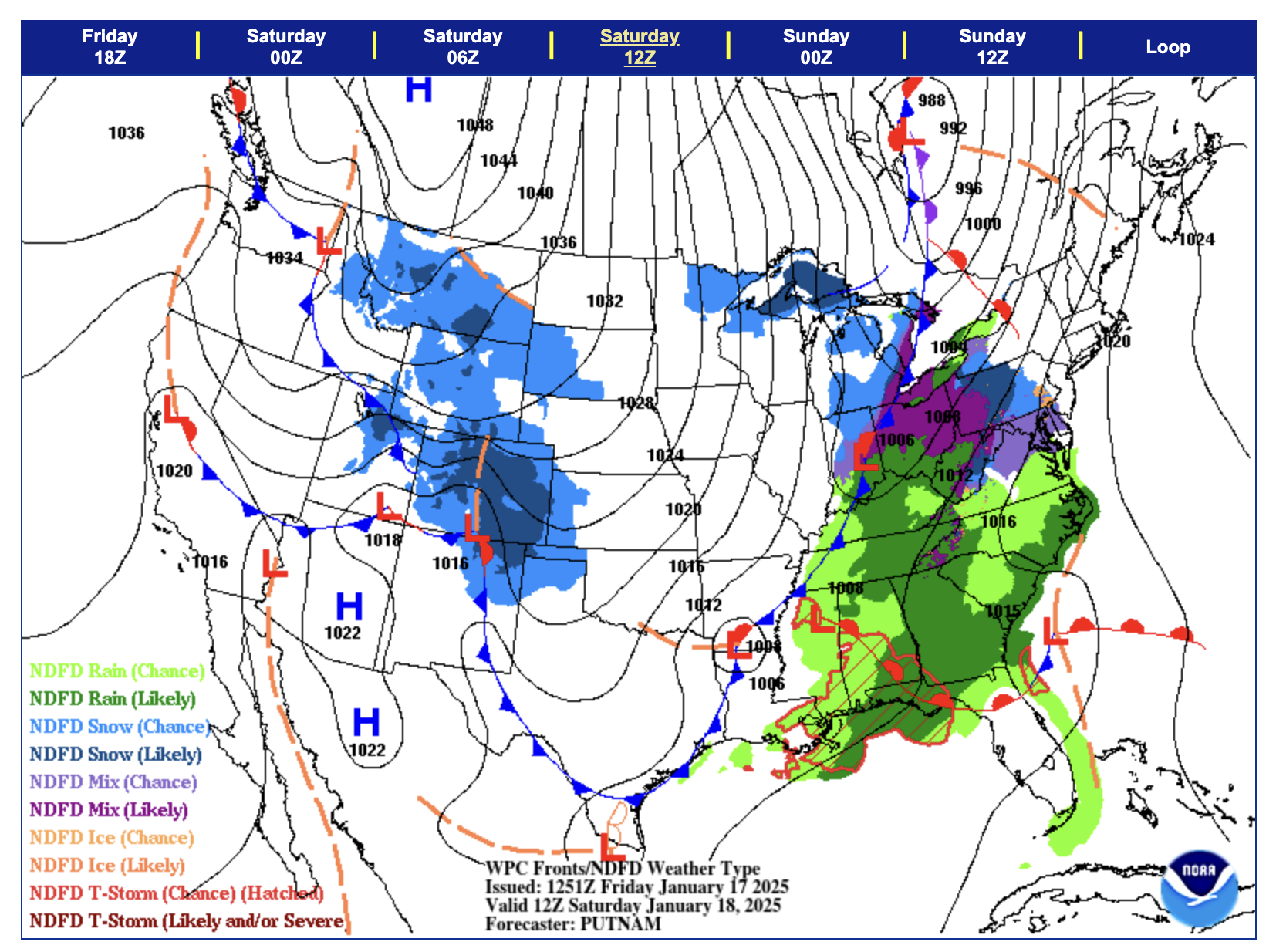 Wind direction at A?

2.  Wind direction at B?

Wind direction at C?

Where is the wind
strongest? (A-D)?

What kind of front
is this and where is the
cold air?
cold, to the northeast
warm, to the northeast
stationary, to the southwest
occluded, to the southwest
D
C
B
A
5
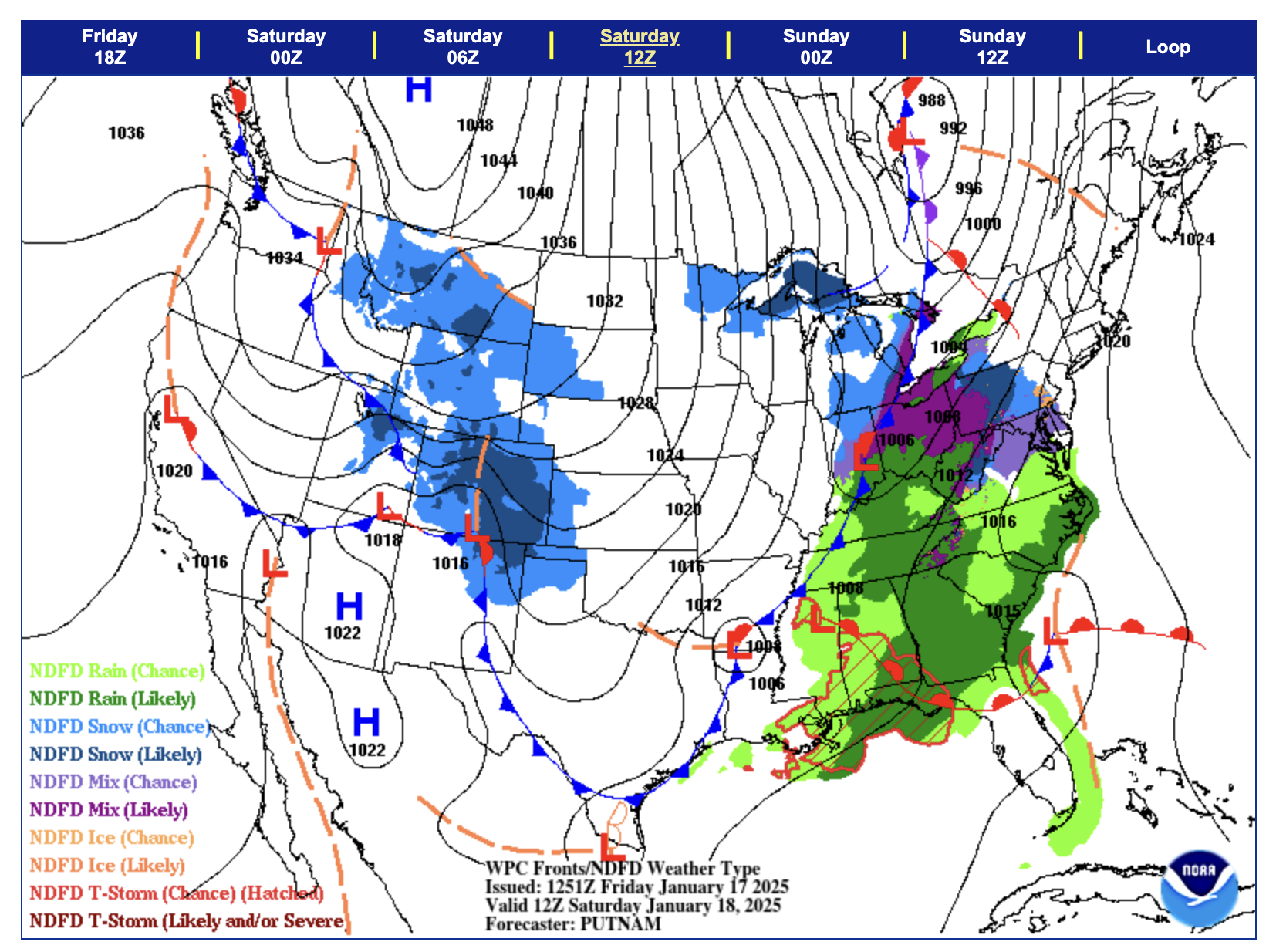 Wind direction at A?
S or SSE

2.  Wind direction at B?
N

Wind direction at C?
N

Where is the wind
strongest? (A-D)?
D

What kind of front
is this and where is the
cold air?
cold, to the northeast
warm, to the northeast
stationary, to the southwest
occluded, to the southwest
D
C
B
A
5